Ренесансознавство як галузь сучасної гуманітаристики: етапи формування, зони наукового інтересу, теоретичні дискусії.
Літературознавчі дискусії щодо теорії Ренесансу. (хронологія і географія Відродження)
Відродження, або Ренесанс (франц. Renaissance) – самобутня цілісна історико-культурна епоха переходу від Середньовіччя до Нового часу (ХІV – поч. ХVІІ ст.), коли відроджувалися античні традиції, поєднуючись зі здобутками християнства (духовність, психологізм).
Термін «Ренесанс» ввів у науковий обіг історик мистецтва Джорджіо Вазарі («Життєписи найславетніших живописців, скульпторів і зодчих» (1550).
Риси ренесансного типу культури
Потужний сплеск інтелектуально-креативної енергії та стрімкий і блискучий злет творчого духу (розквіт мистецтв, титани Ренесансу).
Синтез античних та середньовічних традицій (культ античності – М.Петров: «потужний ривок уперед з культурною орієнтацією назад»).
Оптимістична тональність суспільних настроїв – апологетика освіченості та індивідуалізму, гуманізм – система поглядів, що проголошує людину найвищою цінністю, «вінцем творіння», стверджує її право на вільне волевиявлення і щастя в земному житті. 
Нова картина світоустрою (Великі географічні відкриття) – світськість культури – обмирщення релігійної свідомості – антропоцентризм: світ – розум, краса, гармонія).
Шедеври ренесансного живопису
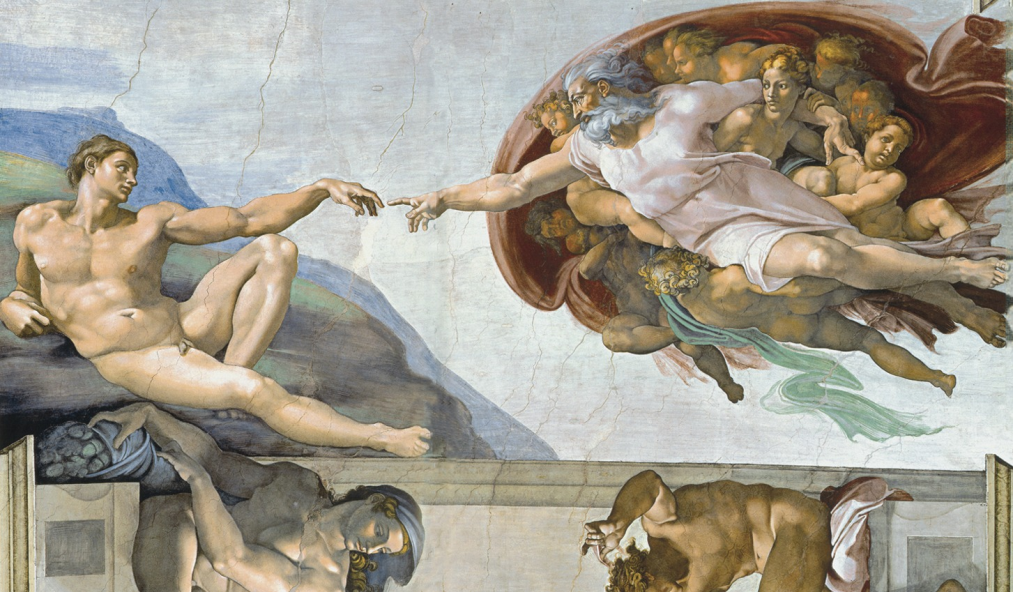 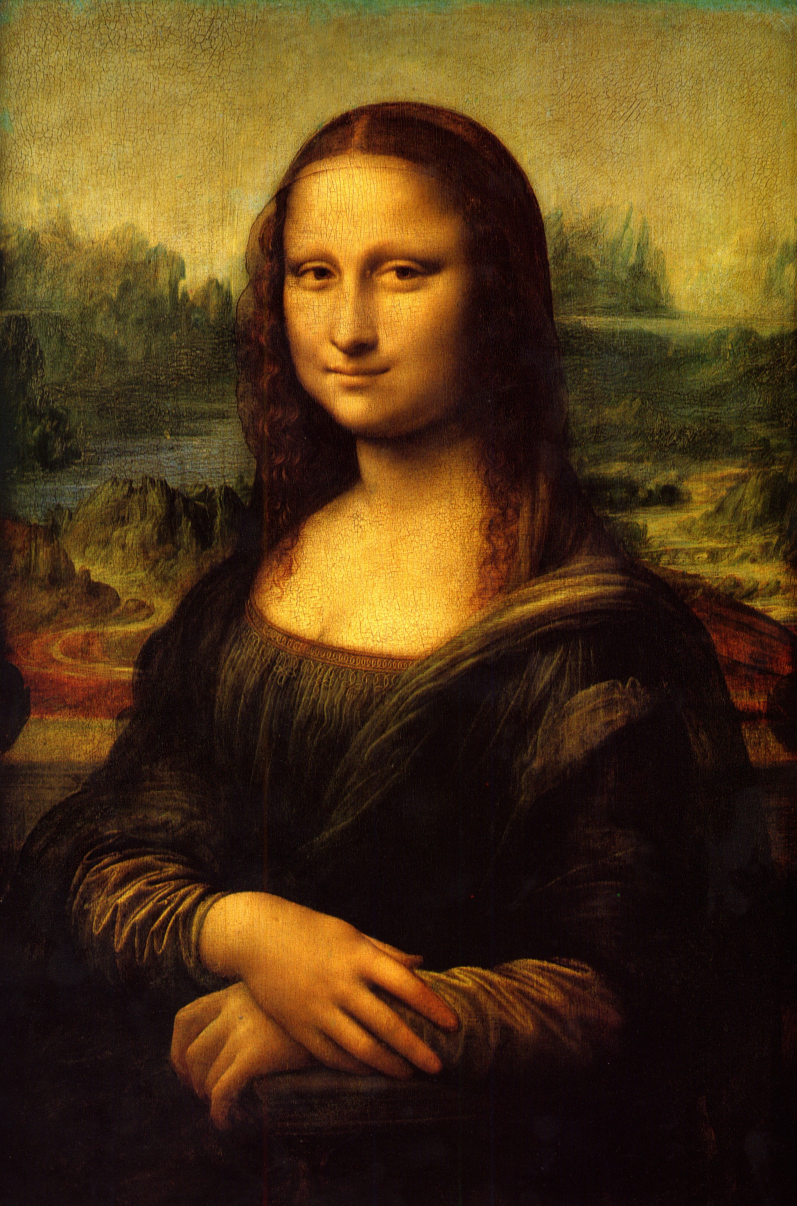 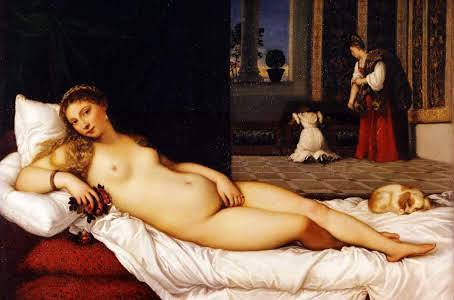 Скульптура доби Відродження
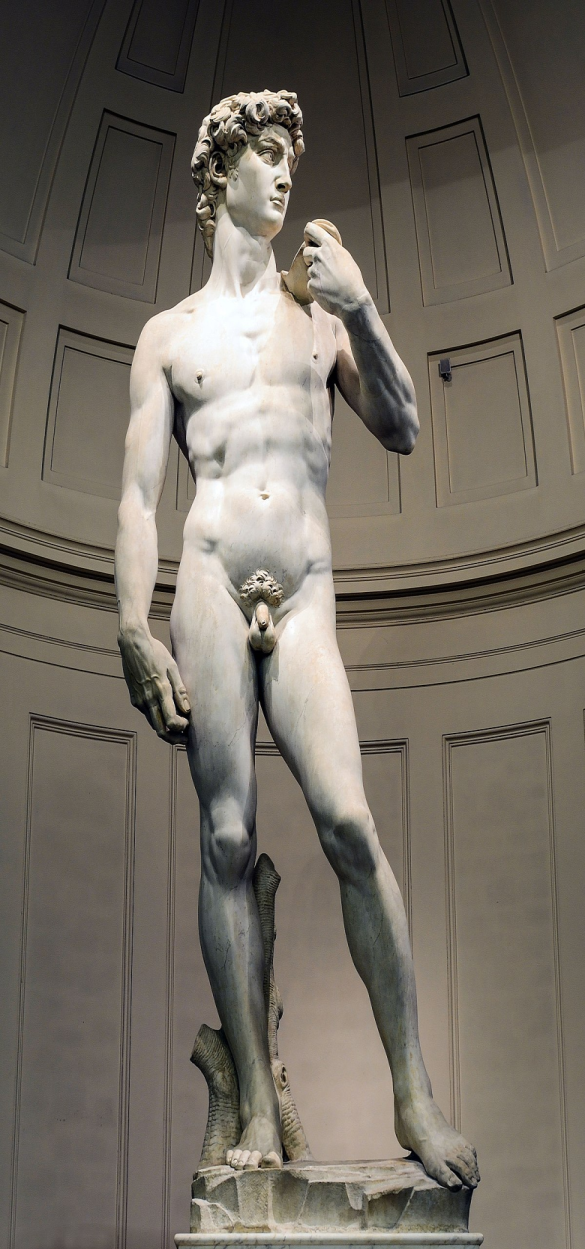 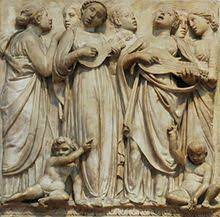 Здобутки ренесансних архітекторів і зодчих
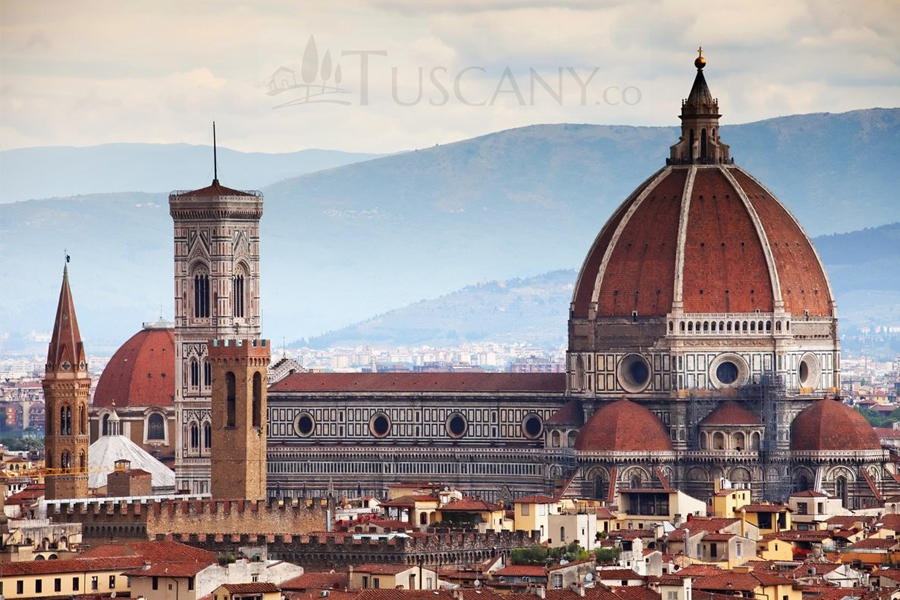 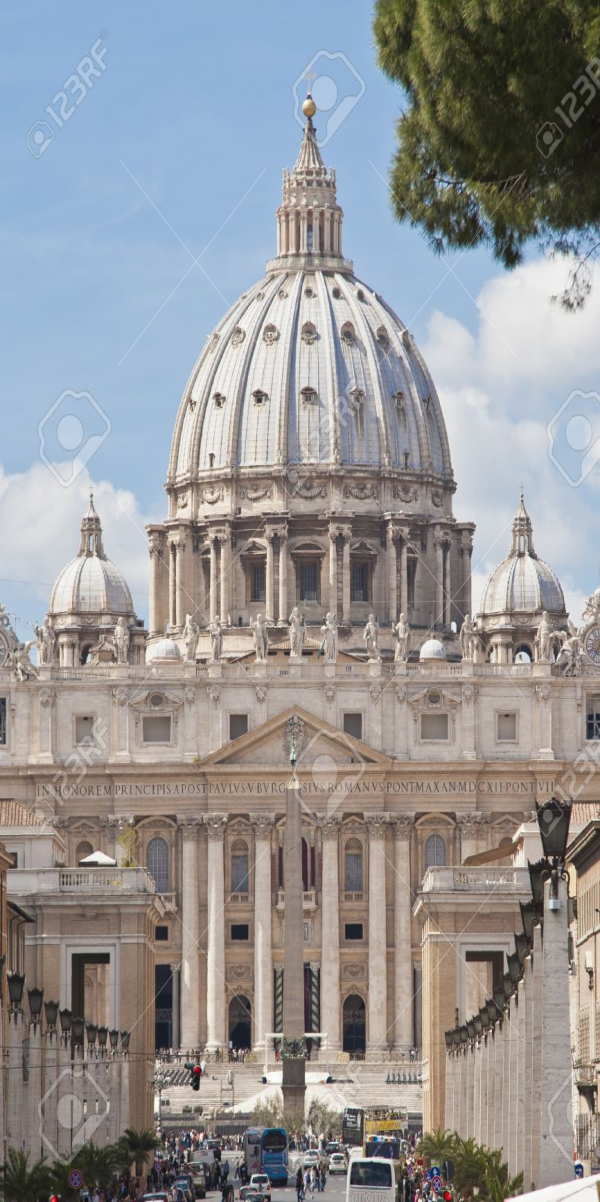 Великі географічні відкриття
Передумови 
Утворення  в  Європі  великих  централізованих  держав,  які  мали  необхідні  кошти  для  спорядження  і  фінансування  заокеанських  мандрівок.  
Католицька  церква  ставилася  до  підкорення  нових  земель  як до  своєрідного  хрестового  походу  проти  язичників  із  метою  навернення  їх  до  християнської  віри..
Створення  нових  і  вдосконалення  існуючих  навігаційних  приладів  і  карт,  нових  типів  морських  кораблів,  морського  компаса,  астролябії,  портолана  (морської  компасної  карти),  трищоглової  каравели.
Відкриття
Христофор Колумб досяг берегів Америки (12 жовтня 1492 р.);
Васко да Гама відкрив морський шлях до Індії (1497–1499);
Педру Кабрал відкрив Бразілію (1500), а Жан Картьє – Канаду (1534);
Фернан Магеллан – перша навколосвітня подорож (1519–1522).
Реформація
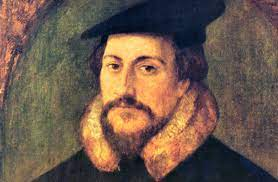 Релігійний рух, опозиційний римо-католицькій церкві, який призвів до появи низки протестантських вчень Мартіна Лютера, Жана Кальвіна та Ульріха Цвінглі — і відповідно, течій  лютеранства, кальвінізму, протестантизму та ін.
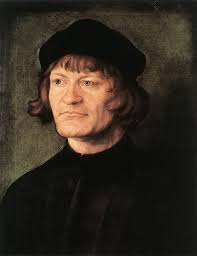 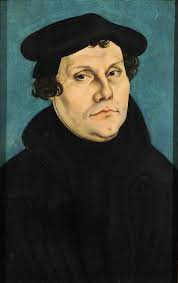 Провідні мотиви Ренесансу
Ствердження цінності земного буття.
Відкриття нових уявлень про світобудову і місце людини в ній (антропоцентризм).
Осмислення призначення людини, її природи.
Апологетика індивідуалізму і осмислення його «зворотного боку»
Здобутки Ренесансу
Ренесанс не тільки сформував оригінальний якісно новий тип культури, але й заклав плідні стимули для подальшого культуротворення, накреслюючи магістральні шляхи багатовікового розвитку європейської цивілізації. 
Нові жанри: новела, роман, трагедія, комедія, історична хроніка, сонет.